Trường tiểu học Thạch Bàn A
Môn : Thể dục
Khối 4
Giáo viên : Nguyễn Thanh Huệ
Tuần 8: Ôn bài thể dục phát triển chung
I, Khởi động
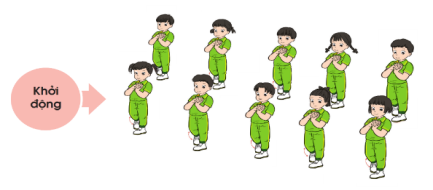 III,  Ôn bài thể dục phát triển chung
1,Ôn động tác vươn thở
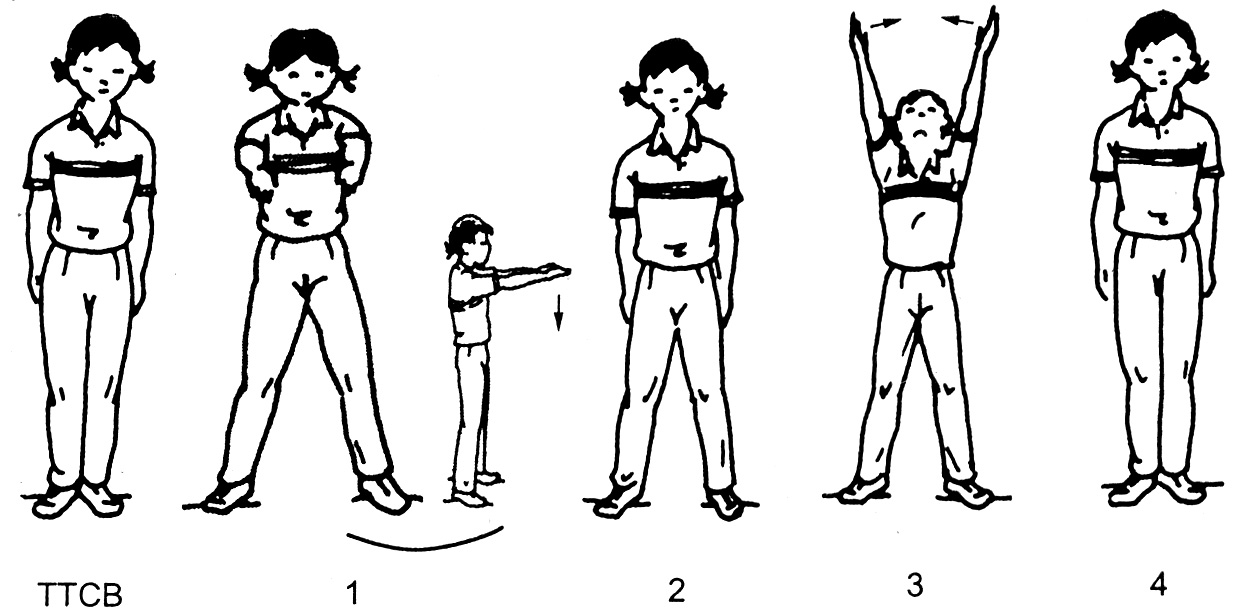 2,Ôn động tác tay
3,Ôn động tác chân
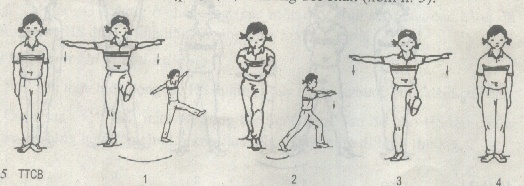 4, Ôn động tác lưng bụng
5, ôn động tác phối hợp
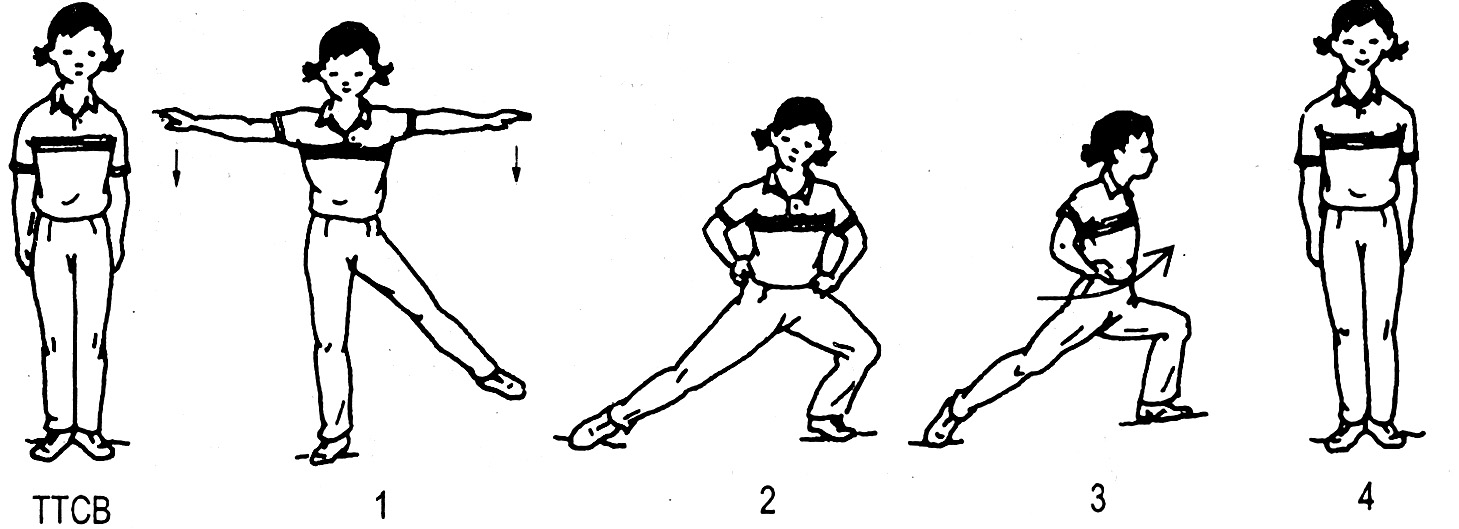 6, Động tác thăng bằng
7, Động tác nhảy
8, Động tác điều hòa